A special gospel meeting to build up disciples
October
21-24,
2018
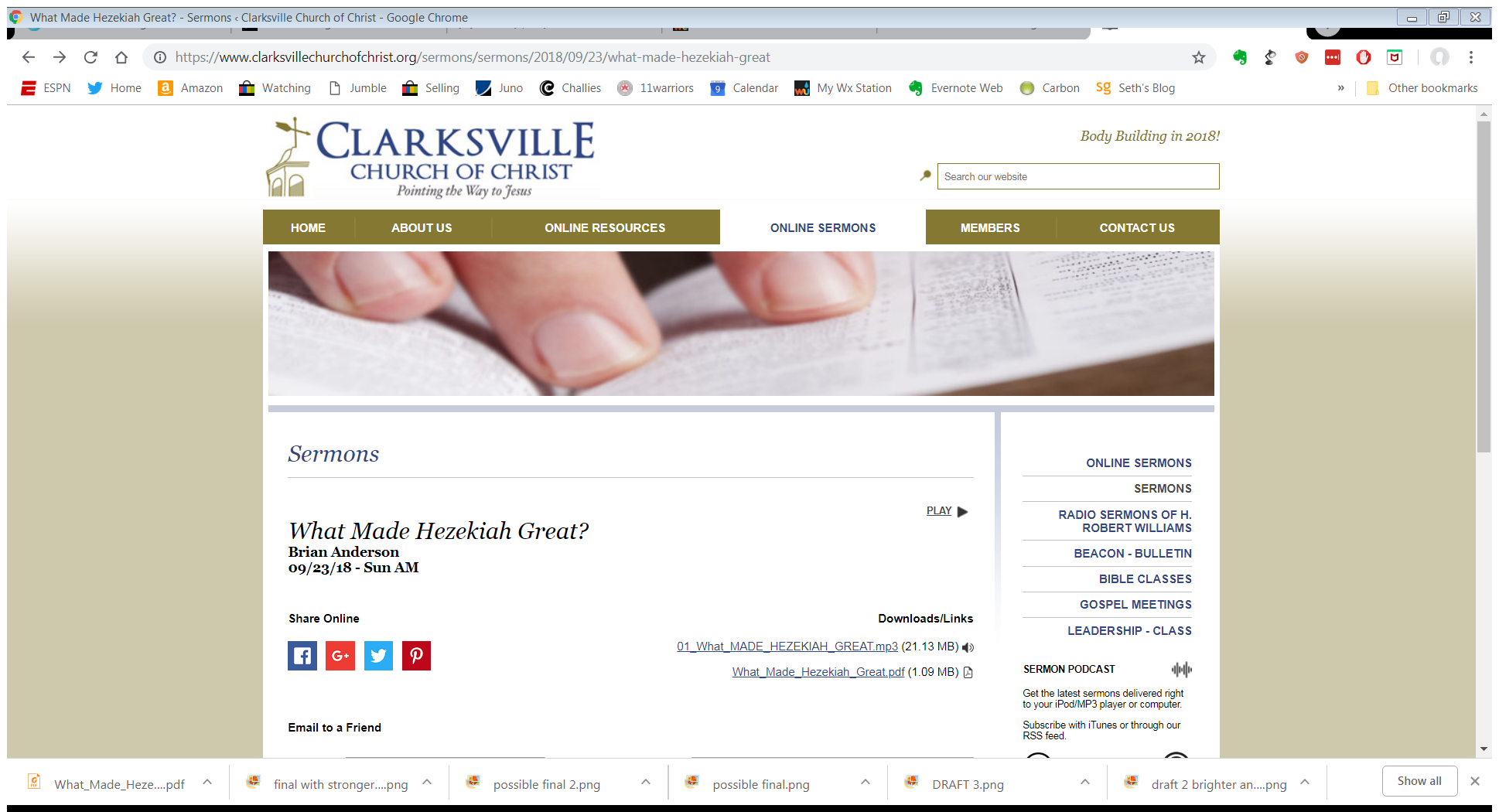 Sunday class  – Strength through PeaceSunday AM - Strengthening Our Self-DisciplineSunday PM - Building Stronger MarriagesMonday PM - No Pain, no Gain: David’s CourageTuesday PM - Flex Your Muscles:  Breaking Free of Sin’s SlaveryWednesday PM – Workouts that Work: Daily Bible Reading
Strengthening our Self-Discipline and Self-Control
The Marshmallow Principle
The Marshmallow Principle
God and the Bible love self-control
Societyhatesself-control
versus
You can learn self-discipline!
The Marshmallow Principle
Stop making excuses for eating one marshmallow.
Plan to deal with the temptation of one marshmallow.
Stop staring at one marshmallow while you’re waiting for two.
Keep thinking about that reward.